Урок по теме «Рациональные числа.» 6 класс УМК Никольский.
Тип урока: урок «открытия» нового знания.
Цели урока
 
 
формирование умения сравнивать, анализировать, обобщать;
формирование умения высказывать свои мысли;
познакомить обучающихся с понятием рационального числа, показать, что любое целое число является рациональным.
Воспитывать познавательную активность, самостоятельность, инициативу учащихся.
26.01.2021г.
Найди несократимые дроби.
Составь слово
А
А
М
Д
Р
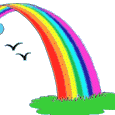 Я
Г
Ш
У
Повторение.
Вычислите:
-5 + (-2)
-1 + 3
-15 + 12
-6 + (- 14)
-100 + 200
Самостоятельная работа
5
-6
0
-30
20
0
63
-64
9
Проверь себя!
Запишите смешанные числа в виде неправильных дробей
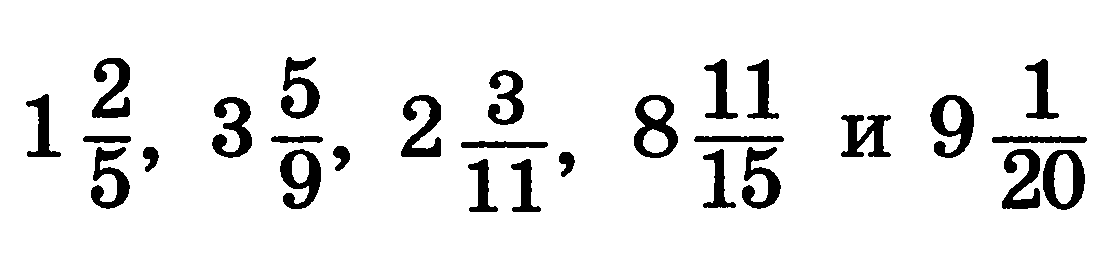 Выделите целую часть из неправильных дробей
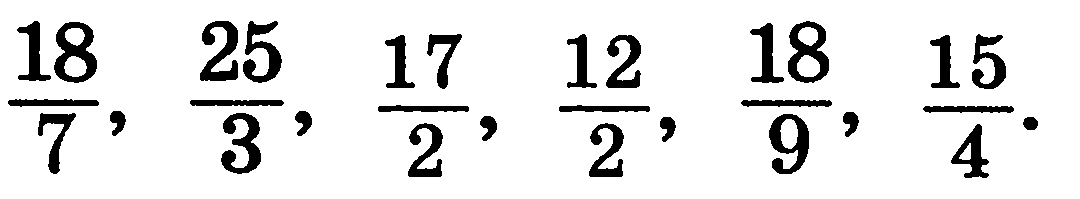 Найдите число x, для которого верно равенство
Найдите:
7% от 200
20% от 15
Какие числа вы видите?
Рациональные числа
Стр. 92 учебника – прочитать.
Какое из данных чисел является натуральным числом?
Приведение дроби к новому знаменателю.
Сокращение дроби.
Упростите записи чисел:
Определите модули чисел
По учебнику:
№ 459(3 первые дроби)   № 460 (3 первые дроби)  № 463(г,д,е)
№ 464(1столбик) 
№ 465(1столбик)
С/Р
I. Вычислите:1) 45 + (–13);       2) – 9+( – 63);       3) – 43 – (–34);     4) – 87 · (–6);      5) –640 : 16 6)  0 : (- 35); 7) 56 · (- 5)
II. Найдите значение выражения:8)  500 : (–10 – 15) · (–13) – 7       
9) 320 – 320 : (– 19 + 3) · 4
Сдать работы!
Домашнее задание:№ 463 (а,б,в)№ 464 (2столбик) № 465 (2столбик)
Рефлексия.
Я удовлетворен уроком, урок был полезен
 для меня.
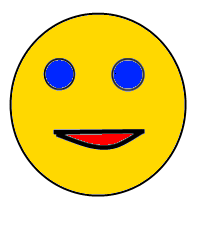 Урок был интересен, урок был в 
определённой степени полезен для меня.
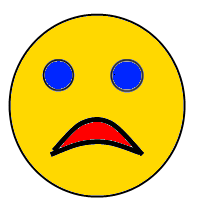 Пользы от урока  я получил мало 
и не было  интересно.